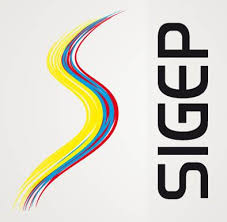 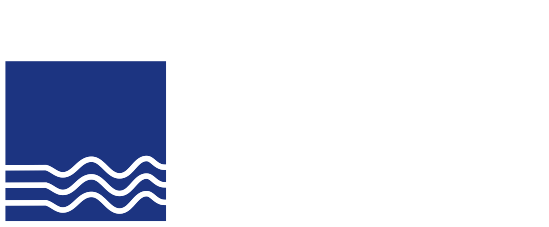 Informe Preliminar de Seguimiento al Sistema de Información y Gestión del Empleo Público SIGEPControl InternoOctubre 6 de 2016
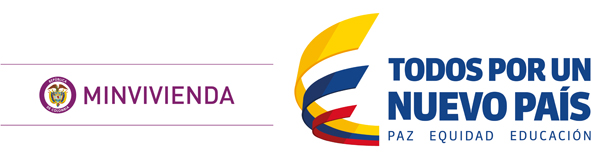 OBJETIVO
Verificar el registro y la actualización de la información ingresada por los empleados públicos y contratistas de la Comisión de Regulación de Agua Potable y Saneamiento Básico- CRA en la plataforma SIGEP, relacionado con los módulos de hoja de vida y declaración de bienes y rentas en cumplimiento a lo establecido en la Ley 190 de 1995, artículo 1° del Decreto 2232 de 1995, Decreto 2842 de 2010 y el Decreto Ley 0019 de 2012.
CRITERIOS DE SEGUIMIENTO

Los criterios observados en el seguimiento fueron los siguientes: 

Verificación de la información registrada por los servidores públicos y contratistas en los módulos hojas de vida y declaración de bienes y rentas de la plataforma SIGEP, vs la información documental contenida en las carpetas de hojas de vida y contratos, respectivamente.
ALCANCE Y SELECCIÓN 
DE LA MUESTRA
El universo de la planta de personal de la CRA al 31 de marzo de 2016 fue de 92 personas, donde 77 correspondieron a  empleados públicos y 15 a contratistas. 

Se seleccionó el 30% del universo de los empleados públicos correspondiente a 24 funcionarios (24 de 77). 

De igual forma se seleccionó el 30% del universo de los contratistas correspondiente a 5 personas (5 de 15).
FORTALEZAS
SISTEMA DE INFORMACIÓN Y GESTIÓN DEL EMPLEO PÚBLICO- SIGEP
FORTALEZAS
SISTEMA DE INFORMACIÓN Y GESTIÓN DEL EMPLEO PÚBLICO- SIGEP
FORTALEZAS
SISTEMA DE INFORMACIÓN Y GESTIÓN DEL EMPLEO PÚBLICO- SIGEP
CUMPLIMIENTO: 100% (172/172)
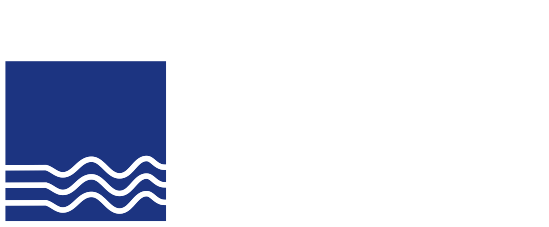 Página web: www.cra.gov.co
Twitter: @cracolombia
YouTube: crapsbcol
Facebook: Comisión de Regulación CRA
Correo electrónico: correo@cra.gov.co
PBX: (1) 4873820 Línea Nacional: 018000517565
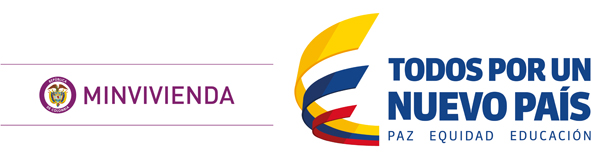